Universidade Aberta do SUS – UNASUSUniversidade Federal de PelotasEspecialização em Saúde da FamíliaModalidade a DistânciaTurma 8
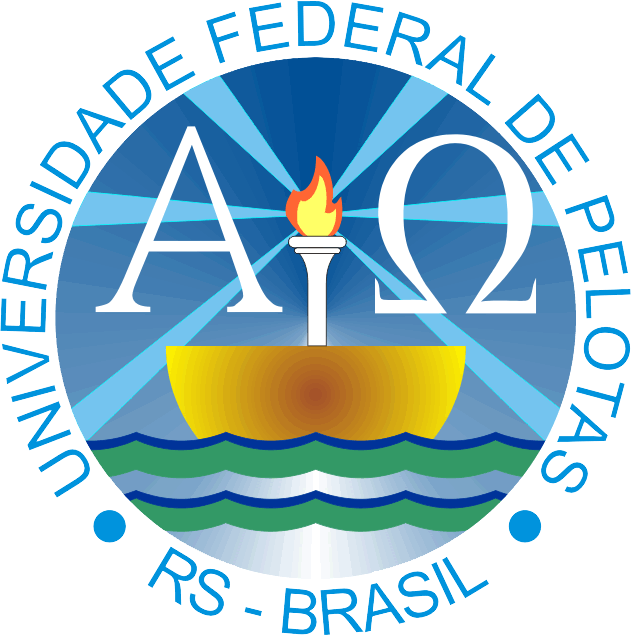 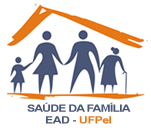 Melhoria da atenção ao Pré-Natal e Puerpério, na UBS Dr. Cerqueira Mâncio Lima / AC


Maite Trista Frometa
Orientadora: Mônica Bergmann Correia Vohlbrecht

Rio Branco, 2015
Introdução
No Brasil, a atenção a saúde materna e infantil historicamente, tem sido uma prioridade dentre as politicas de saúde, com destaque aos cuidados durante a gestação e puerpério.

O cuidado com as gestantes e o feto durante o pré-natal e puerpério, constitui um fenômeno da atenção à saúde ocidental. 

O pré-natal é o período anterior ao nascimento da criança, em que um conjunto de ações é aplicado à saúde individual e coletiva das mulheres grávidas.

Para o Ministério da Saúde do Brasil, o principal objetivo da atenção ao pré-natal e puerpério é acolher a mulher desde o início de sua gravidez, período de estrema  importância para a mulher e a sociedade.
Mâncio  Lima - Acre    . 15.890 habitantes    . Fundada em 30 de maio 1977        . Está situado a 700 km da capital Rio Branco
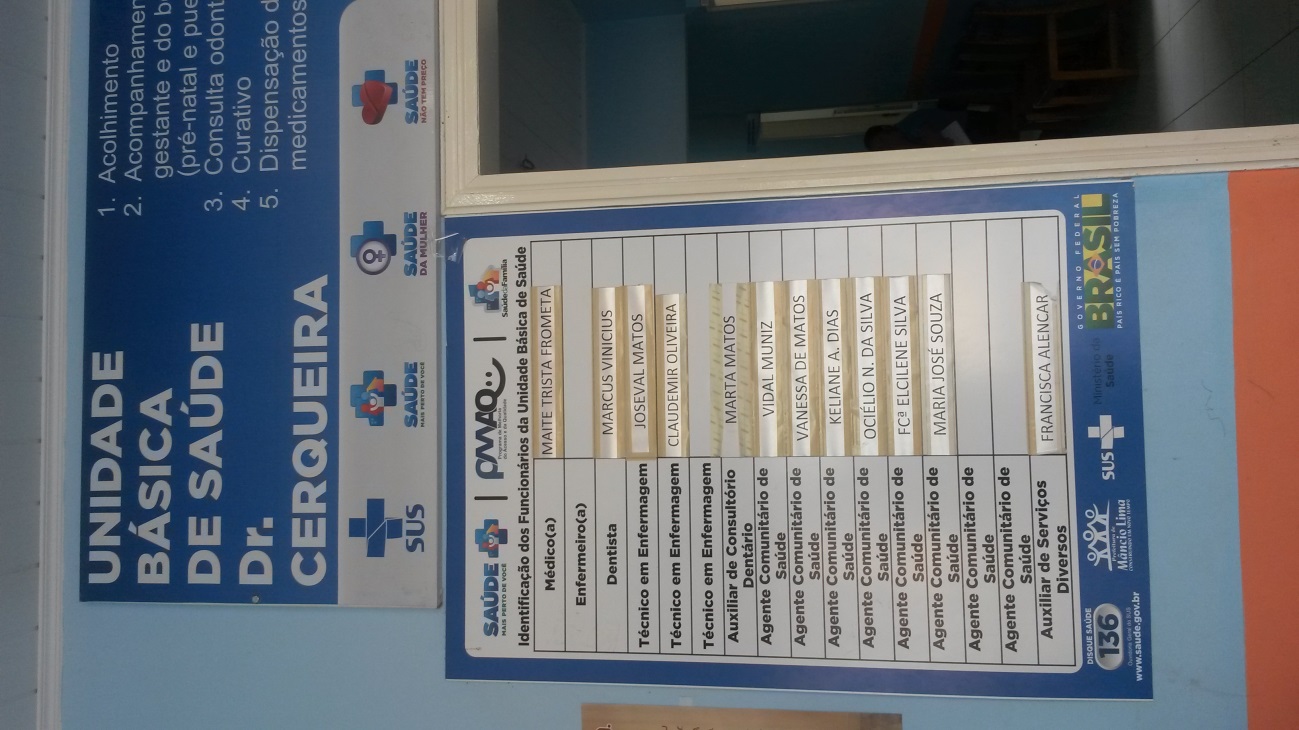 UBS Dr. Cerqueira, Mâncio Lima - Acre
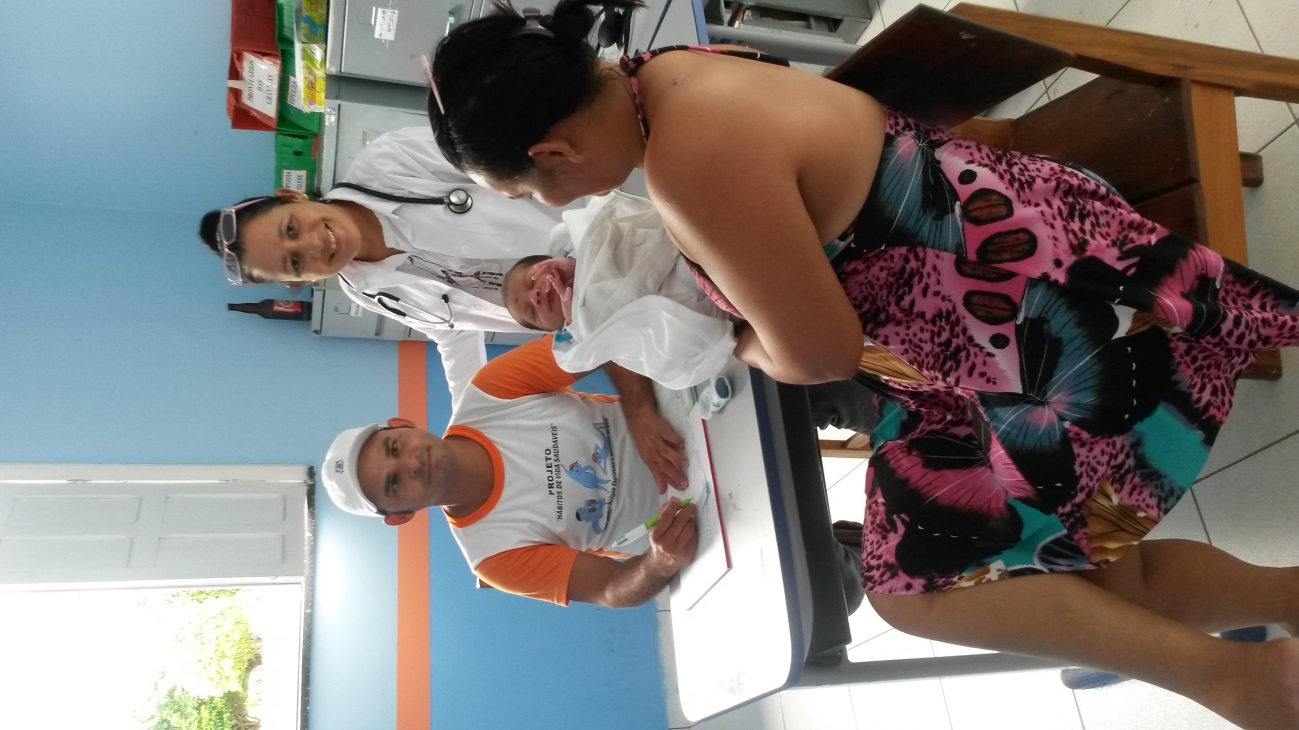 Atendimento de Pré-Natal e Puerpério em UBS Dr. Cerqueira, Mâncio Lima - Acre.
Estrutura
Consultório médico
Consultório de odontologia
Consultório de enfermagem
Sala de vacina
Farmácia
Sala de endemias
Sala de nebulização e curativo.
Sala de esterilização
Área de recepção
Dois banheiros
Deficiências
Déficit de especialista de nível secundário em Ginecologia/Obstetrícia
Déficit de  laboratórios com acessibilidade as gestantes e puérperas
Falta de um Centro de Diagnóstico para gestantes e puérperas
Déficit de equipamento de Ultrassonografia obstétrica
Objetivo
Objetivo Geral:

Melhorar a atenção ao pré-natal e puerpério  

Objetivos específicos:

Ampliar a cobertura da atenção a gestantes e puérperas 

Melhorar a qualidade da atenção ao pré-natal e puerpério 

Melhorar a adesão das gestantes e puérperas

Melhorar o registro do programa de pré-natal e puerpério

Realizar avaliação de risco das gestantes e puérperas

Melhorar e promover a saúde no pré-natal e do puerpério
Metodologia
Este projeto foi estruturado para ser desenvolvido no período de 16 semanas.
 
Participaram da intervenção todas as gestantes e puérperas da área de abrangência da Unidade.

O cadastro dessas usuárias na planilha de coleta de dados foi feito no momento da consulta.

Para o registro das atividades foram utilizados os prontuários clínicos individuais e a ficha-espelho.
Detalhamento das ações.
Monitoramento e Avaliação.

Organização e Gestão  do serviço.

Engajamento público .

Qualificação da prática clínica.
Objetivos/Metas/Resultados
Resultado relativo ao objetivo 1 - Ampliar a cobertura de pré-natal.

Meta 1.1: Alcançar 100% de cobertura das gestantes cadastradas no Programa de Pré-natal da unidade de saúde. 

Mês 1: 14  Mês 2: 35  Mês 3: 38  Mês 4: 54
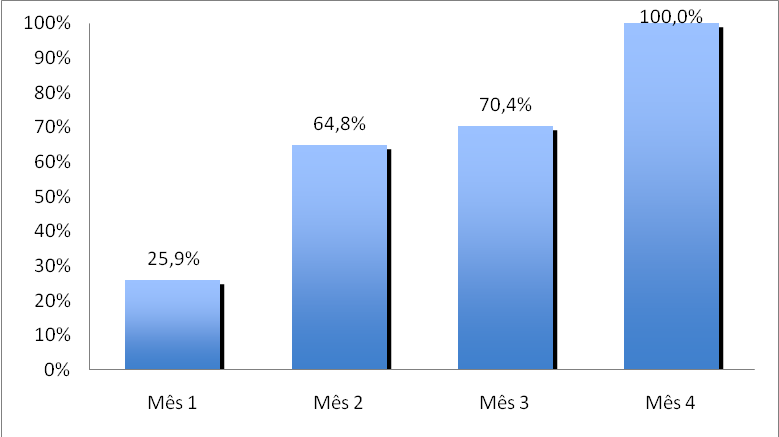 Figura 1: Proporção de gestantes cadastradas no Programa de Pré-natal. Mâncio Lima/Acre, 2015.
Resultado relativo ao objetivo 2 - Melhorar a qualidade da atenção ao pré-natal e puerpério realizado na UnidadeMeta 2.1: Garantir a 100% das gestantes o ingresso no Programa de Pré-Natal no primeiro trimestre de gestaçãoMês 1: 14  Mês 2: 35  Mês 3: 38  Mês 4: 54
Todas as gestantes tiveram o ingresso no primeiro trimestre de gestação.
Resultado relativo ao objetivo 2 - Melhorar a qualidade da atenção ao pré-natal e puerpério realizado na Unidade.Meta 2.2: Realizar pelo menos um exame ginecológico por trimestre em 100% das gestantesMês1: 13   Mês 2: 31   Mês 3: 34   Mês 4: 50 %). Mês 4: (100%)
Figura 2: Proporção de gestantes com pelo menos um exame ginecológico por trimestre. Mâncio Lima/Acre, 2015.
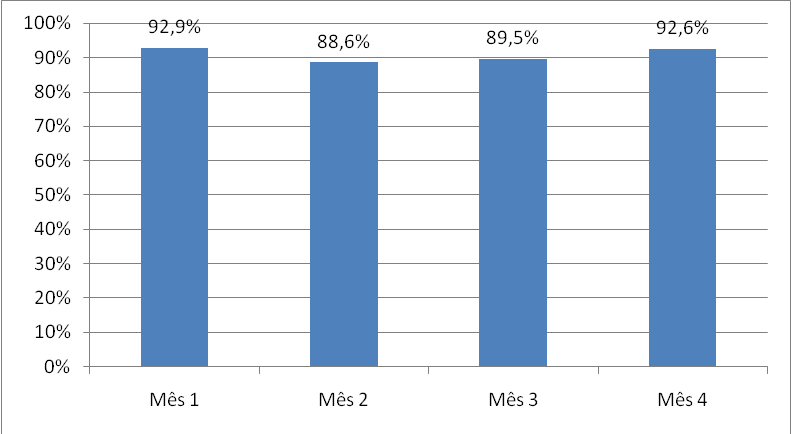 Resultado relativo ao objetivo 2 - Melhorar a qualidade da atenção ao pré-natal e puerpério realizado na Unidade

Meta 2.3: Realizar pelo menos um exame de mamas em 100% das gestantes

Mês 1: 14  Mês 2: 35  Mês 3: 37   Mês 4: 53
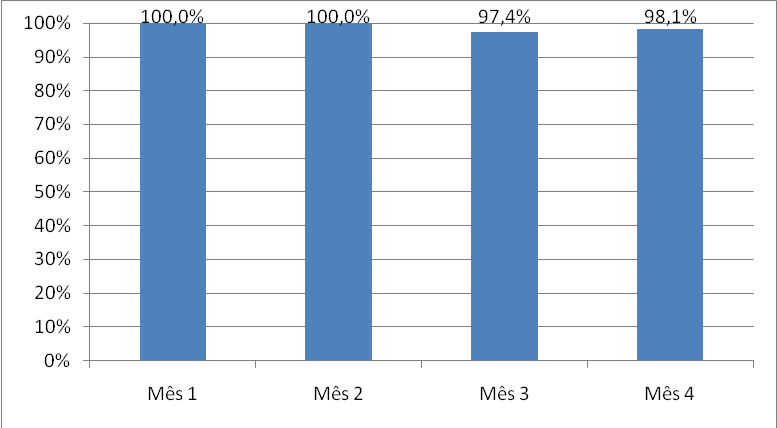 Figura 3: Proporção de gestantes com pelo menos um exame das mamas durante o pré-natal.
Mâncio Lima/Acre, 2015.
Resultado relativo ao objetivo 2 - Melhorar a qualidade da atenção ao pré-natal e puerpério realizado na Unidade

Meta 2.4: Garantir a 100% das gestantes a solicitação de exames laboratoriais de acordo com protocolo.

Mês 1: 13  Mês 2: 34  Mês 3: 37  Mês 4: 53
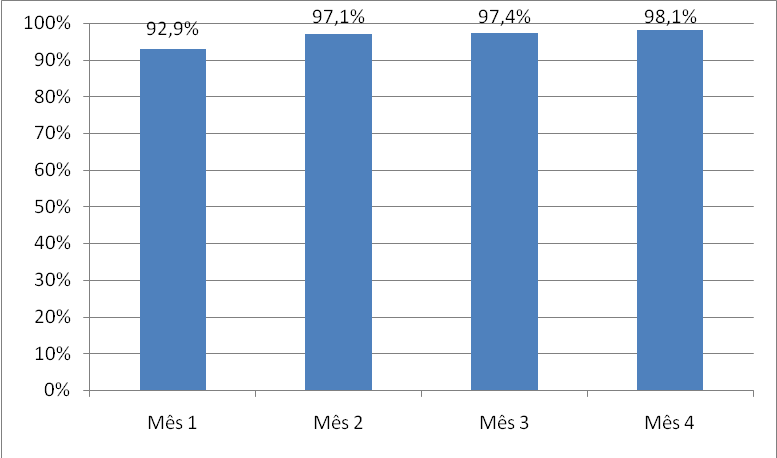 Figura 4: Proporção de gestantes com solicitação de todos os exames laboratoriais de
acordo com o protocolo. Mâncio Lima - Acre, 2015.
Resultado relativo ao objetivo 2 - Melhorar a qualidade da atenção ao pré-natal e puerpério realizado na Unidade




Meta 2.5: Garantir a 100% das gestantes a prescrição de sulfato ferroso e ácido fólico conforme protocolo.Mês 1: 14  Mês 2: 35  Mês 3: 38  Mês 4: 54
Meta atingida em 100% em todos os meses.
Resultado relativo ao objetivo 2 - Melhorar a qualidade da atenção ao pré-natal e puerpério realizado na Unidade

Meta 2.6: Garantir que 100% das gestantes estejam com vacina antitetânica em dia

Mês 1: 13  Mês 2: 34  Mês 3: 37  Mês 4: 53
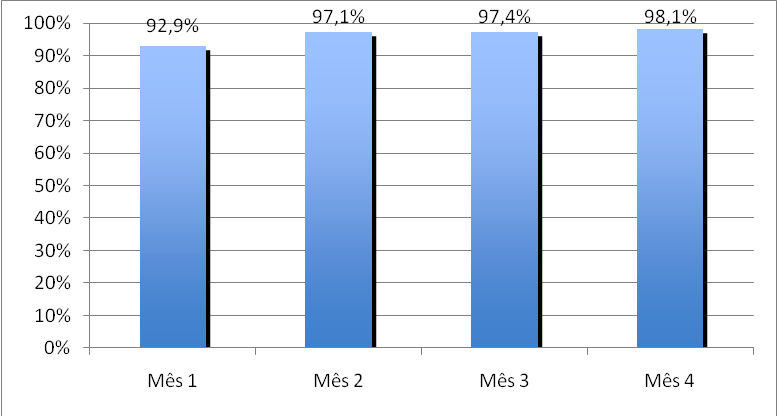 Figura 5: Proporção de gestantes com vacina antitetânica em dia.
Mâncio Lima/Acre, 2015.
Resultado relativo ao objetivo 2 - Melhorar a qualidade da atenção ao pré-natal e puerpério realizado na Unidade




Meta 2.7: Garantir que 100% das gestantes estejam com vacina contra hepatite B em dia.
Mês 1: 14  Mês 2: 35  Mês 3: 38  Mês 4: 54
Todas as gestantes receberam vacina contra hepatite B em dia.
Resultado relativo ao objetivo 2 de melhorar a qualidade da atenção ao pré-natal e puerpério realizado na Unidade

Meta 2.8: Realizar avaliação da necessidade de atendimento odontológico em 100% das gestantes durante o pré-natal

Mês 1: 11  Mês 2: 31  Mês 3: 34   Mês 4: 50
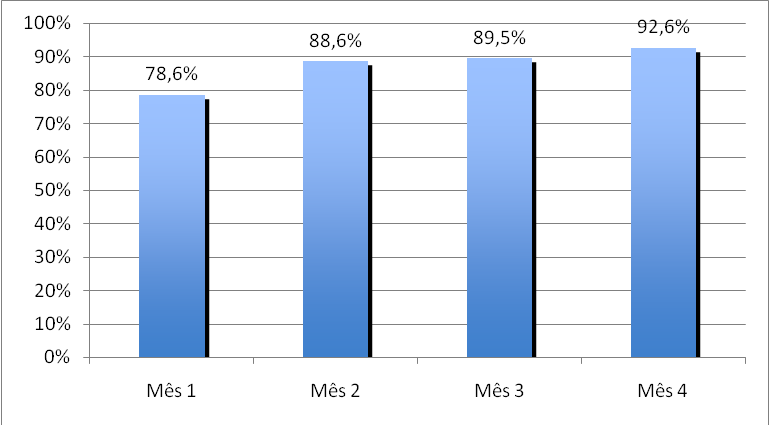 Figura 6: Proporção de gestantes com avaliação de necessidade de
atendimento odontológico. Mâncio Lima/Acre, 2015.
Resultado relativo ao objetivo 2 de melhorar a qualidade da atenção ao pré-natal e puerpério realizado na Unidade
Meta 2.9: Garantir a primeira consulta odontológica programática para 100% das gestantes cadastradas

Mês 1: 08  Mês 2: 28  Mês 3: 31  Mês 4: 47
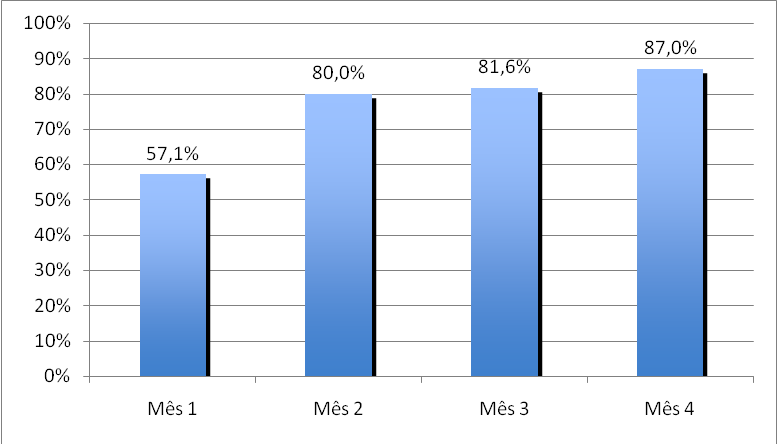 Figura 7: Proporção de gestantes com primeira consulta
odontológica programática. Mâncio Lima/Acre, 2015.
Resultado relativo ao objetivo 3 - Melhorar a adesão ao pré-natal.



Meta 3.1: Realizar busca ativa de 100% das gestantes faltosas às consultas de pré-natal.
Mês 1: 14  Mês 2: 35  Mês 3: 38  Mês 4: 54
A meta foi atingida em 100% em todos os meses da intervenção.
Resultado relativo ao objetivo 4 - Melhorar o registro do programa de pré-natal

Meta 4.1: Manter registro na ficha de acompanhamento/espelho de pré-natal em 100% das gestantes

Mês 1: 14  Mês 2: 34  Mês 3: 37  Mês 4: 53
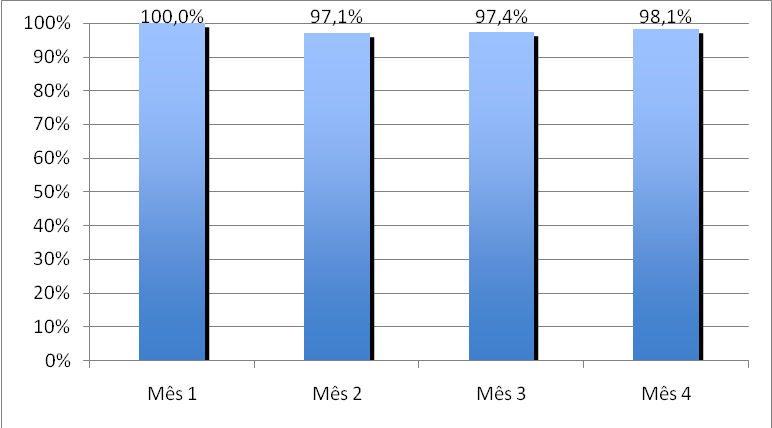 Figura 8: Proporção de gestantes com registro na ficha de acompanhamento/espelho
de pré-natal. Mâncio Lima/Acre, 2015.
Resultado relativo ao objetivo 5 - Realizar avaliação de riscoMeta 5.1: Avaliar risco gestacional em 100% das gestantesMês 1: 14  Mês 2: 35  Mês 3: 38  Mês 4: 54
Todas as gestantes foram avaliadas durante os 4 meses da intervenção
Resultado relativo ao objetivo 6 - Promover a saúde no pré-natalMeta 6.1: Garantir a 100% das gestantes orientações nutricionais durante a gestação

Meta 6.2: Promover o aleitamento materno a 100% das gestantes
Meta 6.3: Orientar 100% das gestantes sobre os cuidados com o recém-nascido
Meta 6.4: Orientar 100% das gestantes sobre anticoncepção após o parto

Meta 6.5: Orientar 100% das gestantes sobre os riscos do tabagismo e do uso de álcool e drogas na gestação
Mês 1: 14  Mês 2: 35  Mês 3: 38  Mês 4: 54
Todas essas metas foram atingidas em 100% durante os 4 meses de intervenção
Meta 6.6: Orientar 100% das gestantes sobre higiene bucalMês 1: 13   Mês 2: 34    Mês 3: 37   Mês 4: 54
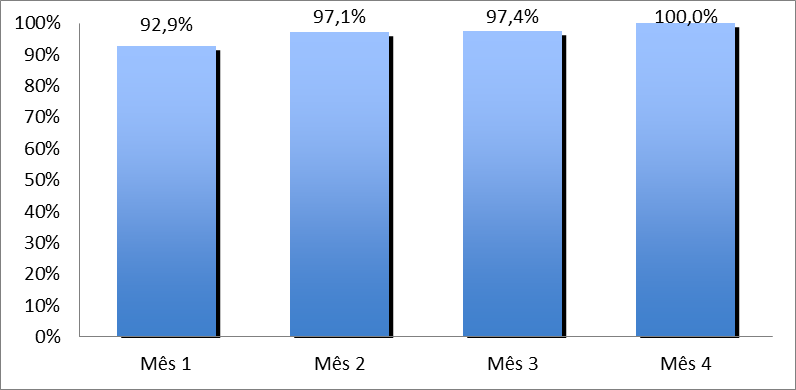 Figura 9: Proporção de gestantes que receberam orientação sobre higiene bucal. Mâncio Lima/Acre, 2015.
PUÉRPERIO
Resultados relativos ao objetivo 1. Ampliar a cobertura da atenção à puérperas. 

Meta 1.1: Garantir a 100% das puérperas cadastradas no programa de Pré-Natal e Puerpério da Unidade de Saúde consulta puerperal antes dos 42 dias após o parto

Mês 1: 17  Mês 2: 34   Mês 3: 37   Mês 4: 53
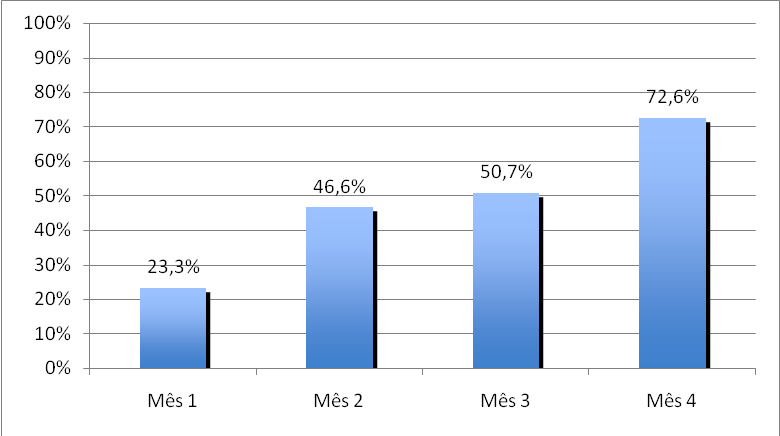 Figura 10: Proporção de puérperas com consulta até 42 dias após o parto.
Mâncio Lima/Acre, 2015.
Resultado relativo ao objetivo 2 - Melhorar a qualidade da atenção às puérperas na Unidade de SaúdeMeta 2.1: Examinar as mamas em 100% das puérperas cadastradas no ProgramaMeta 2.2: Examinar o abdome em 100% das puérperas cadastradas no ProgramaMeta 2.3: Realizar exame ginecológico em 100% das puérperas cadastradas no ProgramaMês 1: 17  Mês 2: 34   Mês 3: 37   Mês 4: 53
Todas essas metas foram atingidas em 100% durante os 4 meses da intervenção.
Resultados relativos ao objetivo 2. Ampliar a cobertura da atenção à puérperas.

Meta 2.4: Avaliar o estado psíquico em 100% das puérperas cadastradas no Programa

Mês 1:16  Mês 2:33  Mês 3: 36  Mês 4: 52
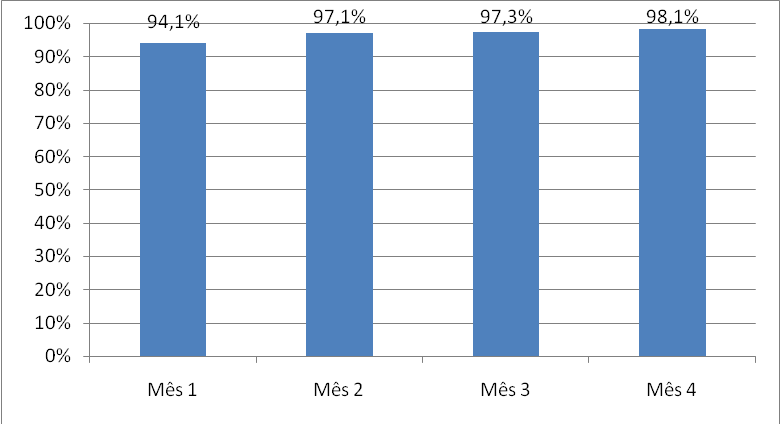 Figura 11: Proporção de puérperas com avaliação de estado psíquico. Mâncio Lima/Acre, 2015.
Resultado relativo ao objetivo 2 - Melhorar a qualidade da atenção às puérperas na Unidade de SaúdeMeta 2.5: Avaliar intercorrências em 100% das puérperas cadastradas no ProgramaMeta 2.6: Prescrever a 100% das puérperas um dos métodos de anticoncepçãoMês 1: 17  Mês 2: 34   Mês 3: 37   Mês 4: 53
Todas essas metas foram atingidas em 100% nos 4 meses de intervenção
Resultados relativos ao objetivo 3. Melhorar a adesão das mães ao puerpério 
Meta 3.1: Realizar busca ativa em 100% das puérperas que não realizaram a consulta de puerpério até 30 dias após o parto.

Mês 1:0  Mês 2:0  Mês 3:0  Mês 4:1
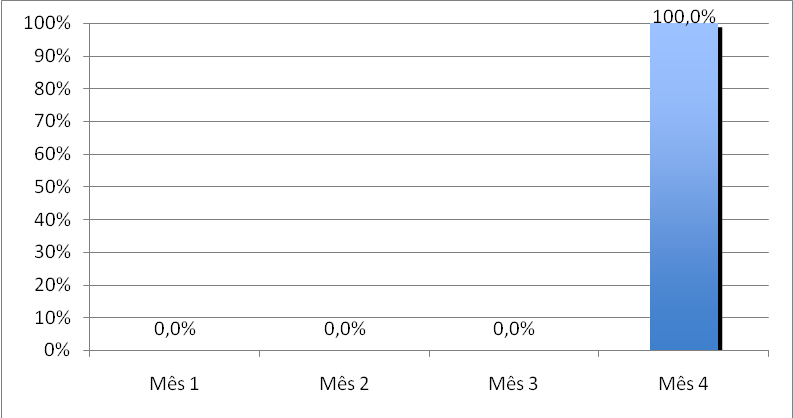 Figura 12: Proporção de puérperas faltosas à consulta que receberam busca ativa.
Mâncio Lima - Acre, 2015.
Resultados relativos ao objetivo 4. Melhorar o registro das informaçõesMeta 4.1: Manter registro na ficha de acompanhamento do Programa para 100% das puérperasResultados relativos ao objetivo 5. Promover a saúde das puérperasMeta 5.1: Orientar 100% das puérperas cadastradas no Programa sobre os cuidados do recém-nascidoMeta 5.2: Orientar 100% das puérperas cadastradas no Programa sobre aleitamento materno exclusivoMeta 5.3: Orientar 100% das puérperas cadastradas no Programa sobre planejamento familiar
Todas essas metas foram atingidas em 100% nos 4 meses da intervenção.
Pontos Fortes
Reorientação profissional
Ampliação na qualidade do serviço
Promoção da saúde
Conscientização da comunidade
Ponto Fraco:
Déficits de  laboratórios com acessibilidade aos usuários 
Déficit de especialista de nível secundário
 Falta de alguns integrantes da equipe
DISCUSSÃO
Importância da intervenção para equipe ,foi realmente positivo , pois mudo positivamente a forma de atendimento em a Unidade , em quanto acolhida , atendimento clinico integral , orientações e cuidado mais humanizado de todas as gestantes e/ou puérperas da Unidade. 
  
Importância da intervenção para serviço ocorrerão varias mudanças positivas na rotina ,contribuindo com a qualificação do atendimento prestado as gestantes e/ou puérperas .  

Importância da intervenção para a comunidade realmente foi um impactou grande e positivo ,pois ela fico envolvida em todas as atividades realizadas pela equipe , observando como foi mudando em qualidade a forma de atendimento de todas as gestantes e puérperas , ficando muito feliz pelas mudanças .
Reflexão crítica sobre aprendizagem
Primeiramente gostaria de agradecer pela oportunidade de fazer este curso á distancia que nos dói a oportunidade de estudar e trabalhar com a Universidade de Pelotas e com seu rol de professores que tão gentilmente e com tanta paciência nos tem levado pela mão ,especialmente a minha orientadora Mônica Bergmann Correia a quem tenho muito que agradecer .
A realização da intervenção me permitiu conhecer a forma de trabalho organizado e sistemático do SUS e a Universidade , além de permitiu-se o melhoramento do trabalho na UBS , donde forem capacitados graças a intervenção todos os integrantes da equipe , ganhando em conhecimento , organização , e em humanização da atenção as usuárias .
Há ainda muito trabalho pela frente ,mais já demos os primeiros passos .
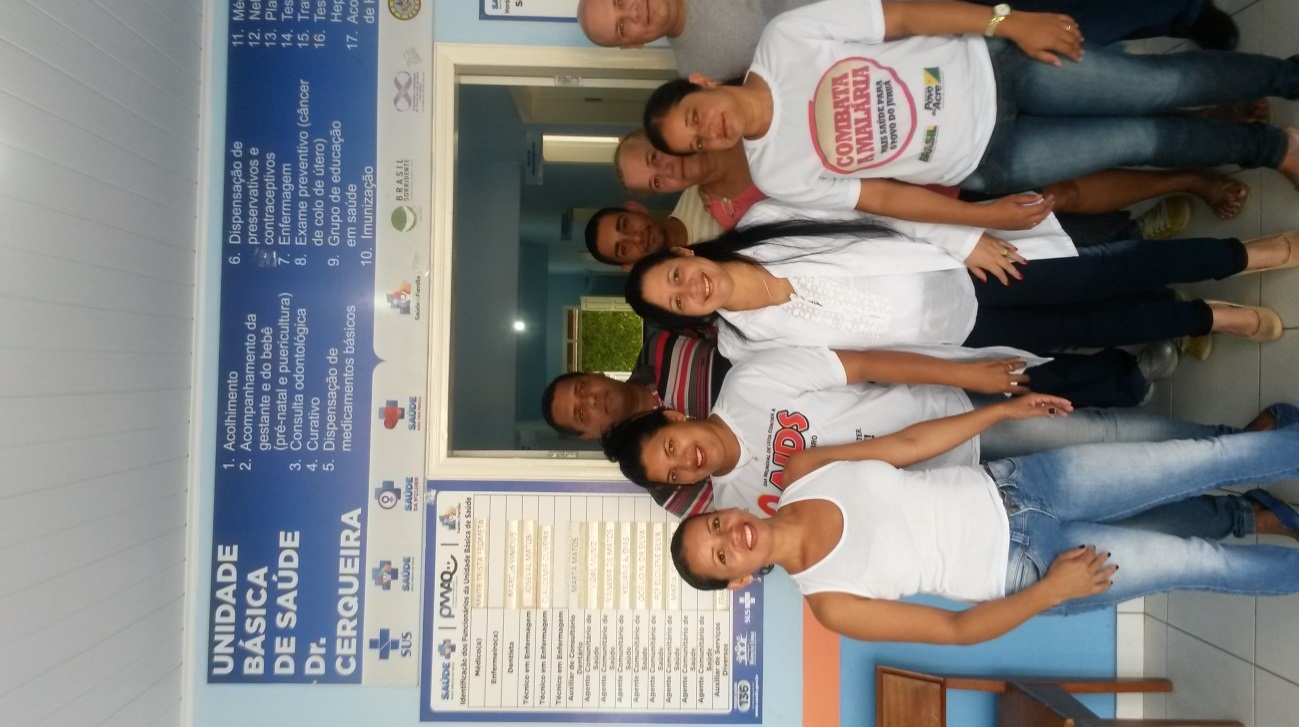 Integrantes da equipe da Unidade de Saúde da Família Dr. Cerqueira Mâncio Lima - AC.
Referências:
ALVES, C. L. R. et al. Fatores de risco para o desmame entre usuárias de uma unidade básica de saúde de Belo Horizonte, Minas Gerais, Brasil, entre 1980 e 2004. Cadernos de Saúde Pública, Rio de Janeiro, v. 24, n. 6, p. 1355-1367, jun. 2008. BEZERRA, L. C. B. et.al. Aleitamento materno: avaliação da implantação do programa em unidades básicas de saúde do Recife, Pernambuco (2002). Ciência & Saúde Coletiva, Rio de Janeiro, v. 12, n. 5, p. 1309-1317, set./ out. 2007. BRASIL. Ministério da Saúde. Guia prático do Programa de Saúde da Família, 2002. 129 p. Disponível em: <http://dtr2002.saude.gov.br/caadab/arquivos%5Cguia_psf1.pdf>. Acesso em: 8 jan. 2012.BRASIL. Ministério da Saúde. Secretaria de Atenção à Saúde. Departamento de Ações Programáticas Estratégicas. Área Técnica de Saúde da Mulher.  Pré-natal e Puerpério: atenção qualificada e humanizada – manual técnico/Ministério da Saúde, Secretaria de Atenção à Saúde, Departamento de Ações Programáticas Estratégicas – Brasília: Ministério da Saúde, 2005.  163 p.  BRASIL. Ministério da Saúde. Secretaria Executiva. Programa Humanização do Parto. Humanização no Pré-natal e Nascimento. Brasília: Ministério da Saúde, 2002. 28 p. GONÇALVES, M. C. et al. Educação permanente em saúde: dispositivo para a qualificação da Estratégia Saúde da Família. Belém: UFPA, 2008.OLIVEIRA, L. M. P.; LEITE, M. T. M. Concepções Pedagógicas. Módulo Pedagógico. Especialização em Saúde da Família – Modalidade a Distância. UNA-SUS UNIFESP, 2011.  VASCONCELOS, M. et al. Módulo 4: práticas pedagógicas em atenção básica a saúde. Tecnologias para abordagem ao indivíduo, família e comunidade. Belo Horizonte: Editora UFMG – Nescon UFMG, 2009. 70 p.